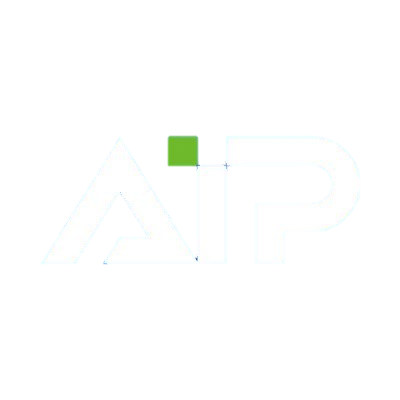 The AIP-Tohoku System at the BEA-2019 Shared Task
Hiroki Asano12*, Masato Mita21, Tomoya Mizumoto21†, Jun Suzuki12
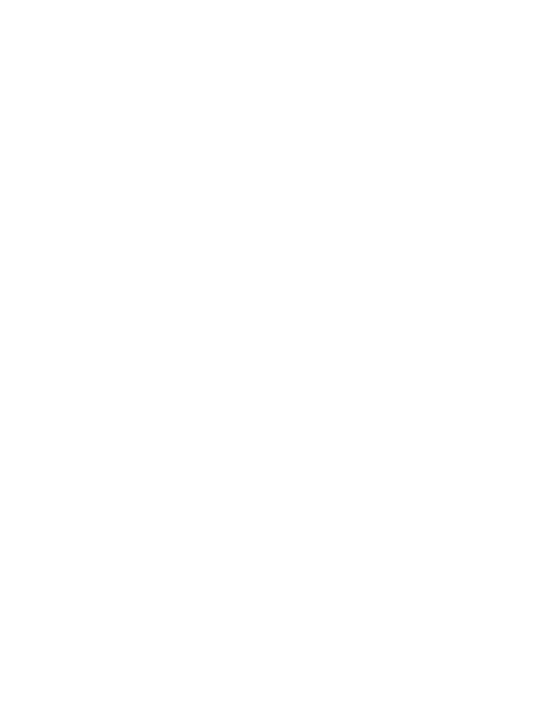 1Tohoku University, 2RIKEN Center for Advanced Intelligence Project (AIP), *Yahoo Japan Corporation, † Future Corporation
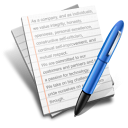 System Architecture
This is the first study that has combined GEC with sentence-level error detection (SED) 
Our result demonstrates SED improve the precision of GEC
Our system is ranked 9th in Track1 and 2nd in Track2
We input grammatically incorrect sentences predicted by the SED model into our GEC model
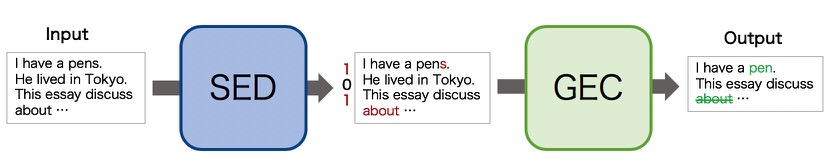 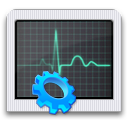 Experimental Configurations
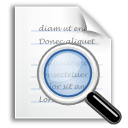 Key Technique: Sentence-level Error Detection (SED)
Base SED 
Performs sentence-level binary classification of sentences that need editing

Proficiency Prediction Module (PPM)
Base PP predicts the leaners proficiency
Employed a multi-task learning approach in which PP model and SED model simultaneously

Fine-tuned SED
SED model is fine-tuned for each level of proficiency (Lv. A, Lv. B, Lv. C)
Reduce FP by passing only sentences that contain errors to the GEC model using SED
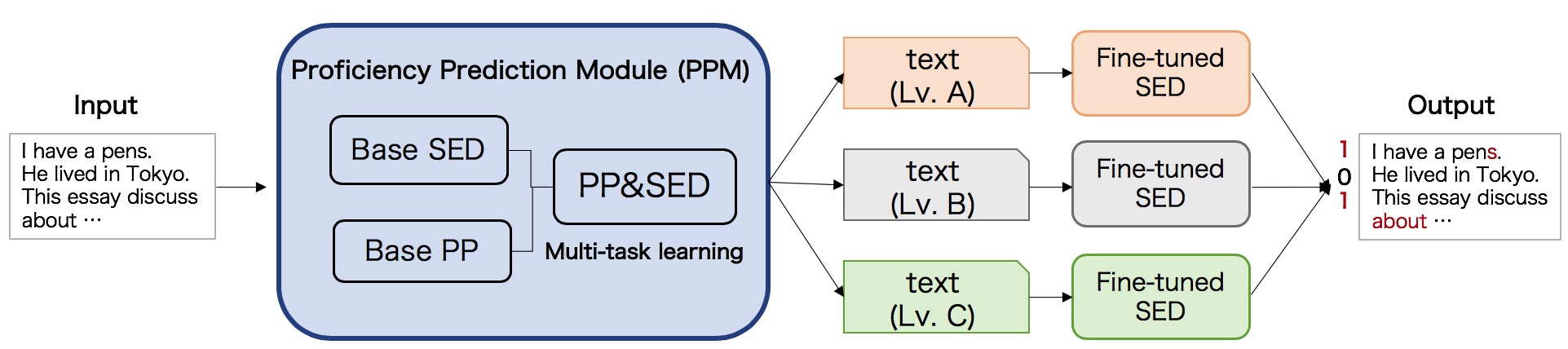 fine-tuned (+9.5 F point)
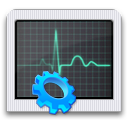 Results
GEC Model  
Transformer-based Model
SED Model  
BERT-based Model
Error Generation Model (GenData)
Following the system by Edunov et al. (2018)
Ablation Test
Motivation
Architecture
Main Leaderboard
Summary
Dataset
Model
+ 4.05 point